Breadboard par Antoine
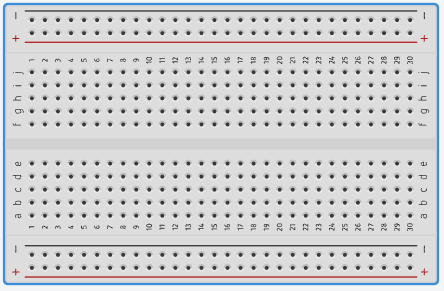